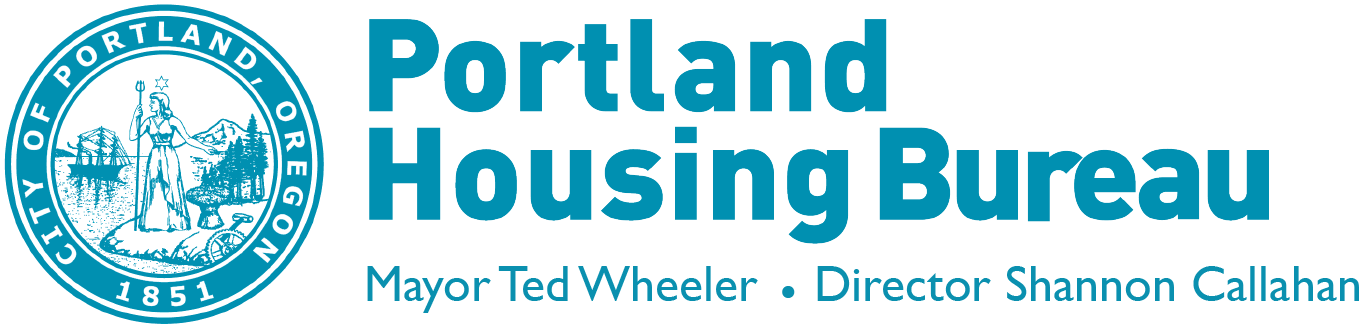 Kilpatrick Development
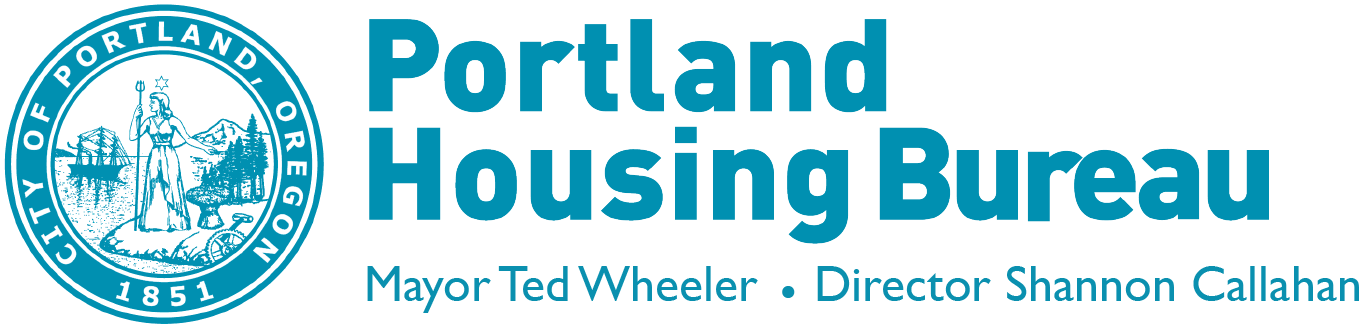 Ordinances for N/NE Properties
Shannon Callahan, Director
July 10, 2019
Kilpatrick Phase I & II
N. Williams & N. Alberta
N/NE Neighborhood Housing Strategies
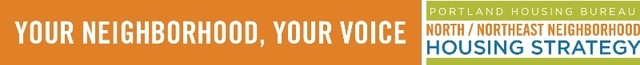 Strategy 1 – Preventing Displacement 
Home repair grants and loans

Strategy 2 – Creating New Homeowners
Down Payment Assistance Loans (DPAL)
Home ownership unit development
Strategy 3 – Creating New Rental Homes
Strategy 4 – Land Banking
3
Kilpatrick Affordable Home Ownership Ordinance | 07/10/2019 | Portland Housing Bureau
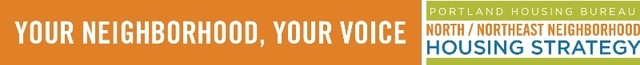 Strategy 2:  Creating New Homeowners
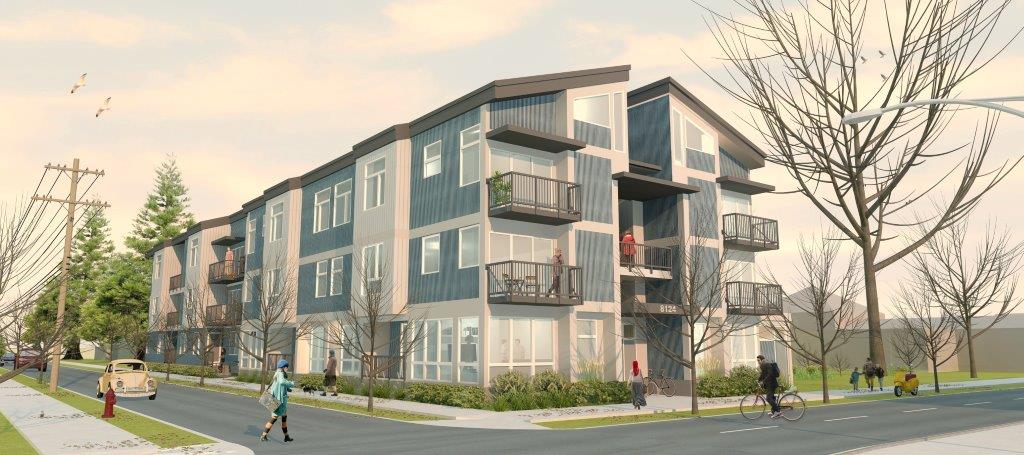 Homeownership Unit Development –
 
Work with community partners to build affordable units for preference policy applicants within the district.
Kilpatrick Affordable Home Ownership Ordinance | 07/10/2019 | Portland Housing Bureau
4
Kilpatrick Townhomes
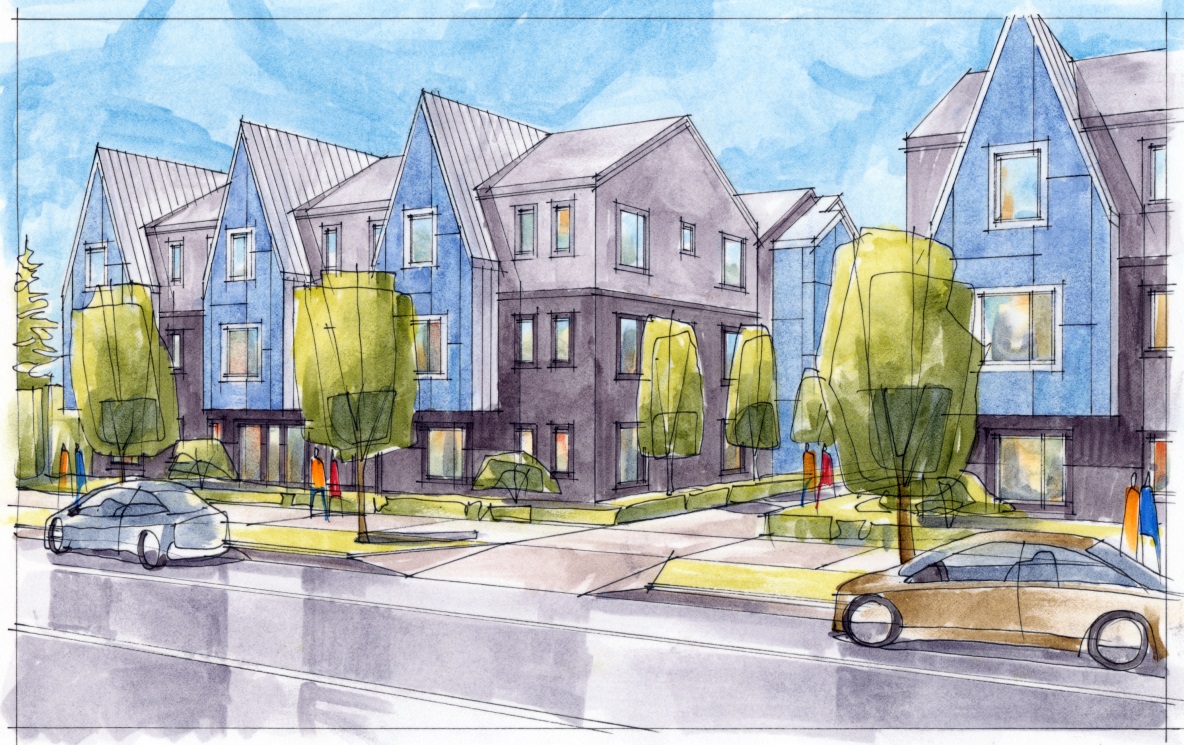 30 new permanently affordable homes
Preference Policy households

First floor ADA visitable flats
2-story town homes above
Outdoor area
Kilpatrick Affordable Home Ownership Ordinance | 07/10/2019 | Portland Housing Bureau